LaOS Relay circuit to control Air Assist Compressor and Exhaust fans
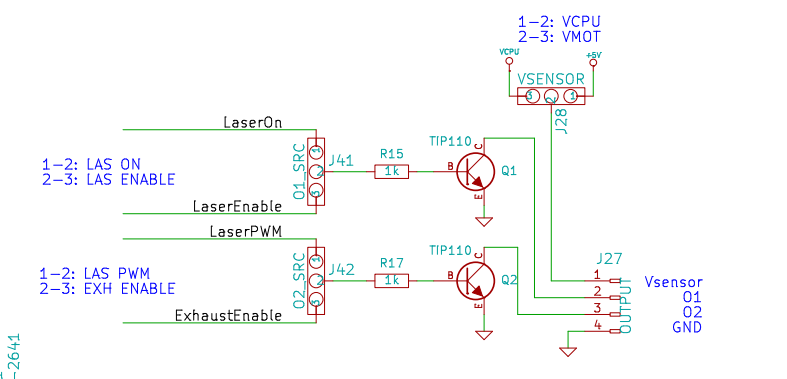 240 volts
AC Neg
Air Compressor/
Exhaust motor
240 volts
Earth
240 volts
AC Neg
Home made PCB
(Tracks shown in black)
Screw terminal blocks  2off
TERMINAL BLOCK 3.50MM 2 WAY
CAMDEN  CTB3051/2BK
CPC   part number CN11525
Diode   1off
1amp 50Volts
1N4001
Relay    1off
RELAY, POWER, PCB, 5V DC, 3A
TE CONNECTIVITY  PCN-105D3MHZ
CPC   part number SW04965